Муниципальное автономное дошкольное образовательное учреждение 
детский сад №3 «Светлячок»
Игра-тренажёр для детей старшего дошкольного возраста «МУРАВЕЙНИК»Дифференциация Т - Д
Автор: Ольга Михайловна Хузина
Учитель-логопед, I кв.кат.
т
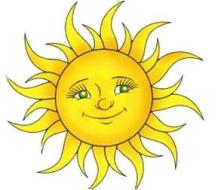 т
д
д
т
т
Помоги муравьишкам правильно разнести яблоки по муравейникам
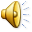 д
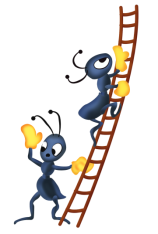 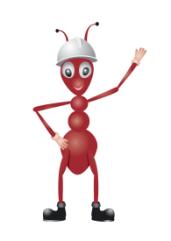 Правила
Играть
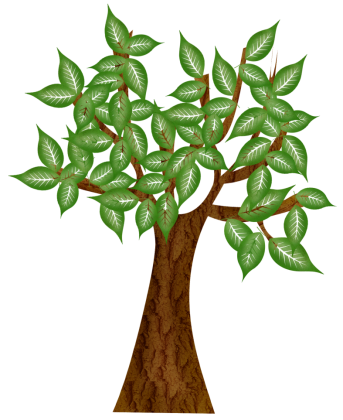 .уча
.уш
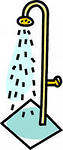 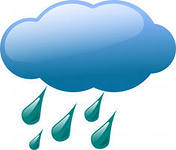 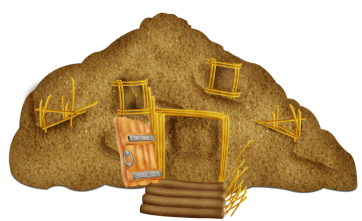 Муравей должен отнести яблоко с буквой в тот муравейник, над которым написано слово с пропущенной буквой, той же самой, что и на яблоке. Выбери муравейник щелчком.
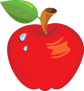 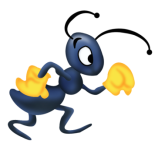 К
Назад
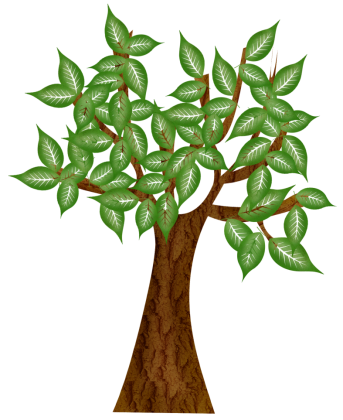 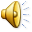 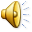 .уча
.уш
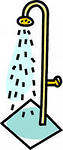 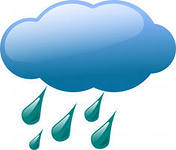 д
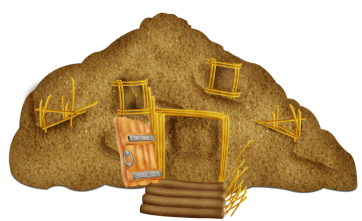 Выбери муравейник
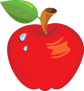 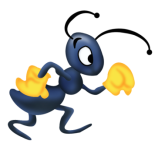 Д
Далее
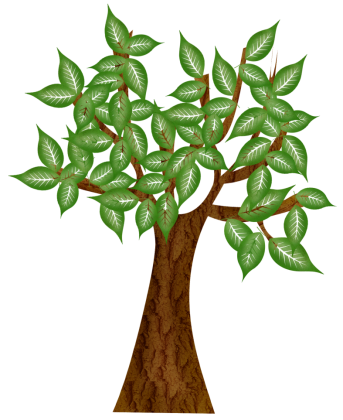 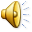 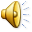 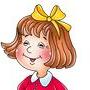 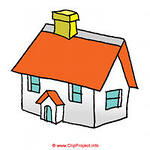 .ома
.ом
Т
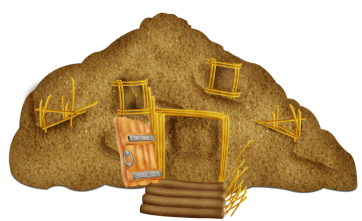 Выбери муравейник
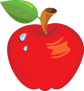 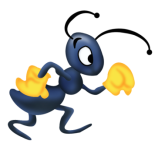 Т
Далее
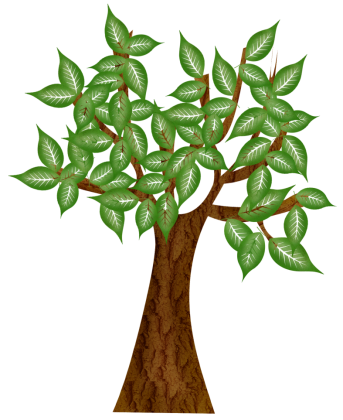 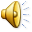 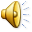 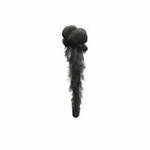 .ыква
.ым
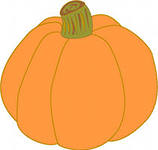 т
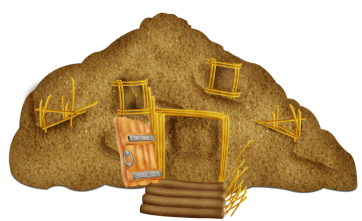 Выбери муравейник
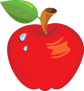 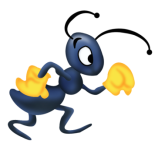 Т
Далее
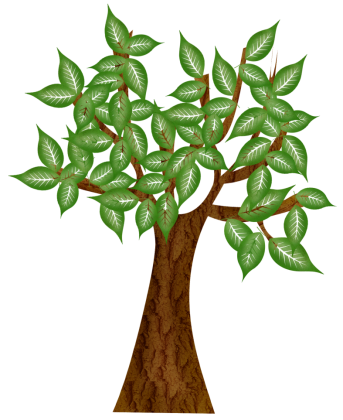 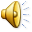 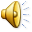 .рова
.рава
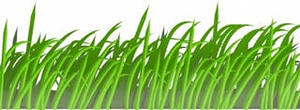 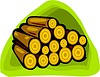 д
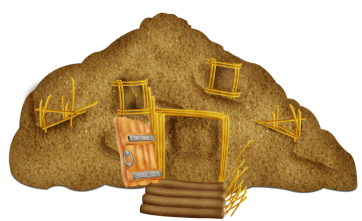 Выбери муравейник
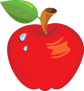 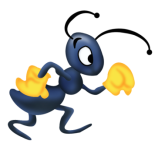 Д
Далее
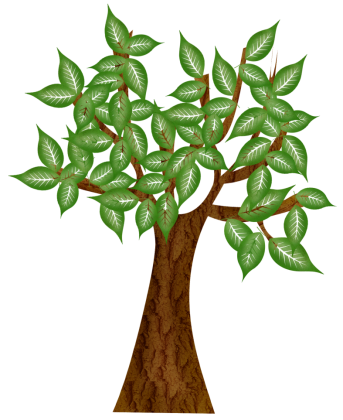 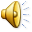 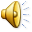 .ухи
.уфли
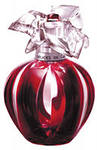 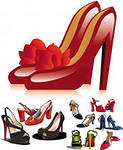 т
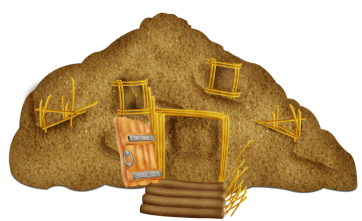 Выбери муравейник
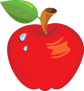 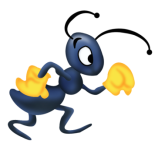 Т
Далее
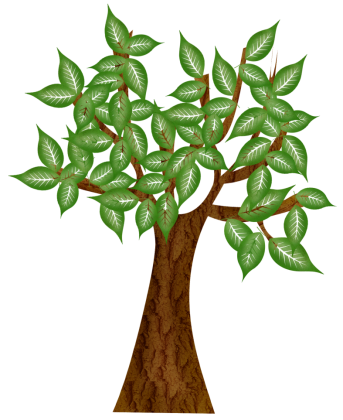 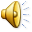 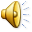 .иван
.игр
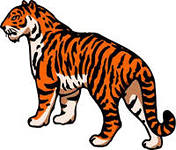 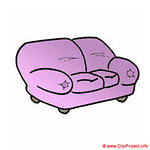 д
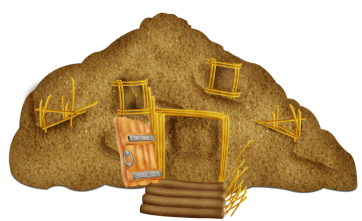 Выбери муравейник
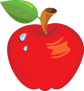 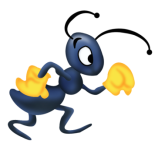 Д
Далее
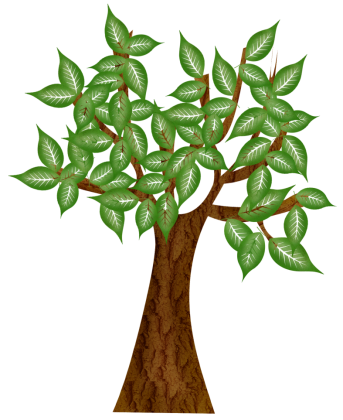 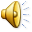 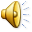 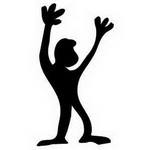 .еньги
.ень
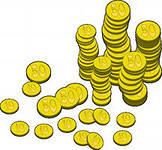 т
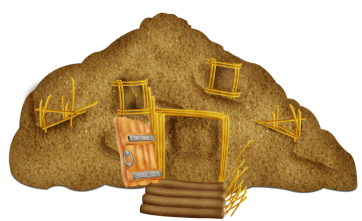 Выбери муравейник
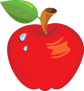 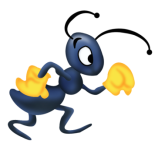 Т
Далее
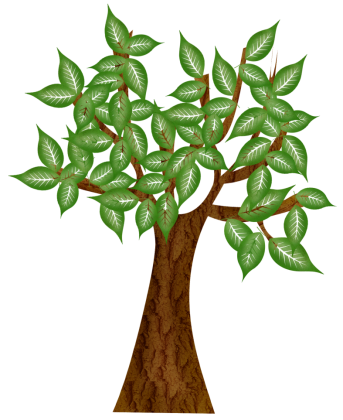 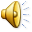 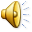 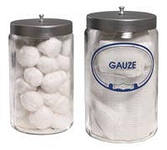 ва.а
во.а
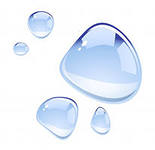 д
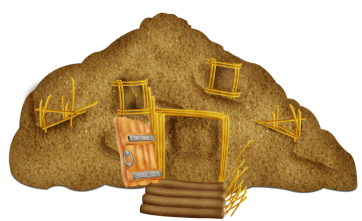 Выбери муравейник
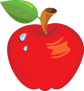 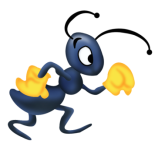 Д
Далее
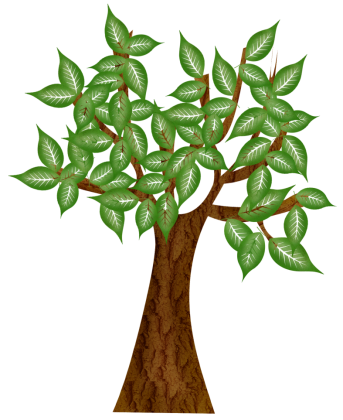 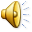 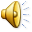 боро.а
воро.а
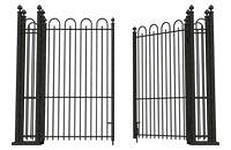 д
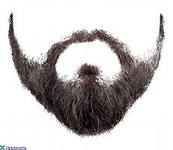 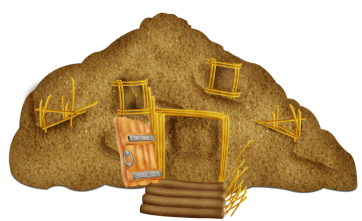 Выбери муравейник
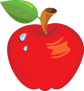 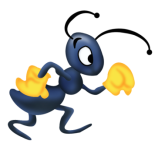 Д
Далее
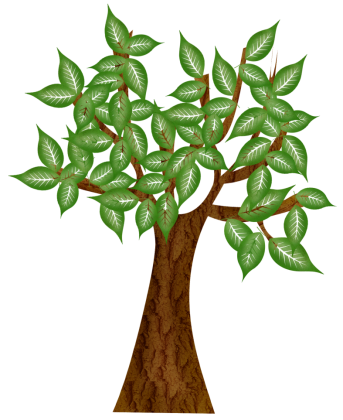 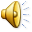 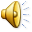 ла.онь
ба.он
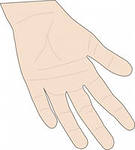 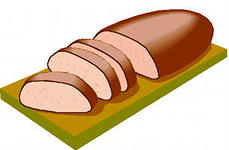 д
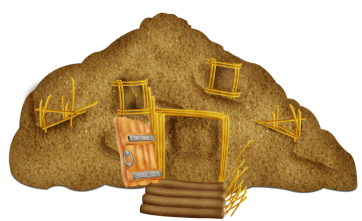 Выбери муравейник
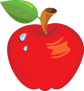 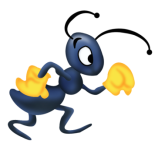 Д
Далее
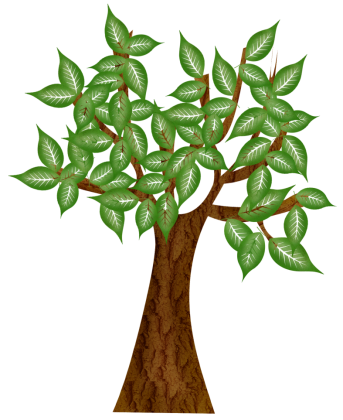 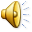 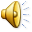 ивол.а
вил.а
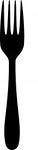 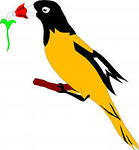 к
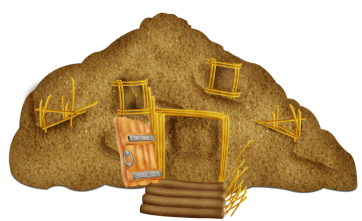 Выбери муравейник
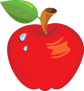 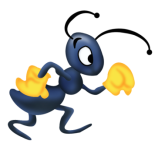 К
Далее
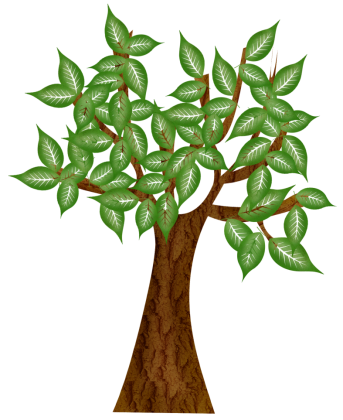 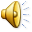 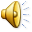 сун.ук
пе.ух
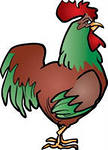 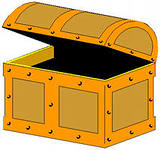 д
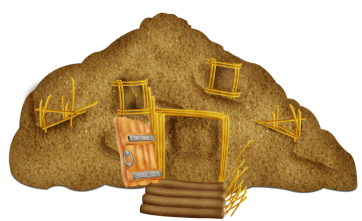 Выбери муравейник
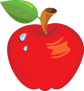 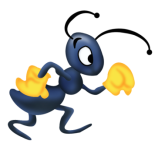 Д
Далее
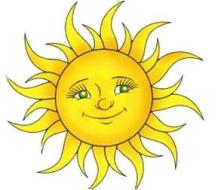 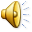 Спасибо!
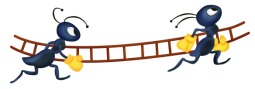 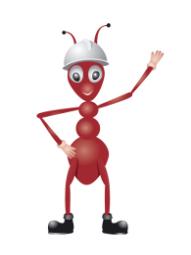